Developing smart adaptive sensor webs expanding ship-based science opportunities
Oscar Schofield
-Assuming the presence of a new state of the art ice breaker, what will ship-based research potentially look like in the 30-50 year time frame.
-Sampling will consist of multiplatform strategies
-Regional programs will leverage the ship and land-based US assets for coordinate sampling efforts
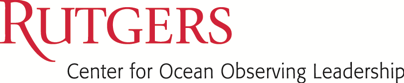 Prior to the ship expedition, scouting systems will provide information of ocean/atmosphere/state to scientists before embarking

Science problems to be addressed:  Understanding the dynamics in a range of features requires context prior to the ship being on site.
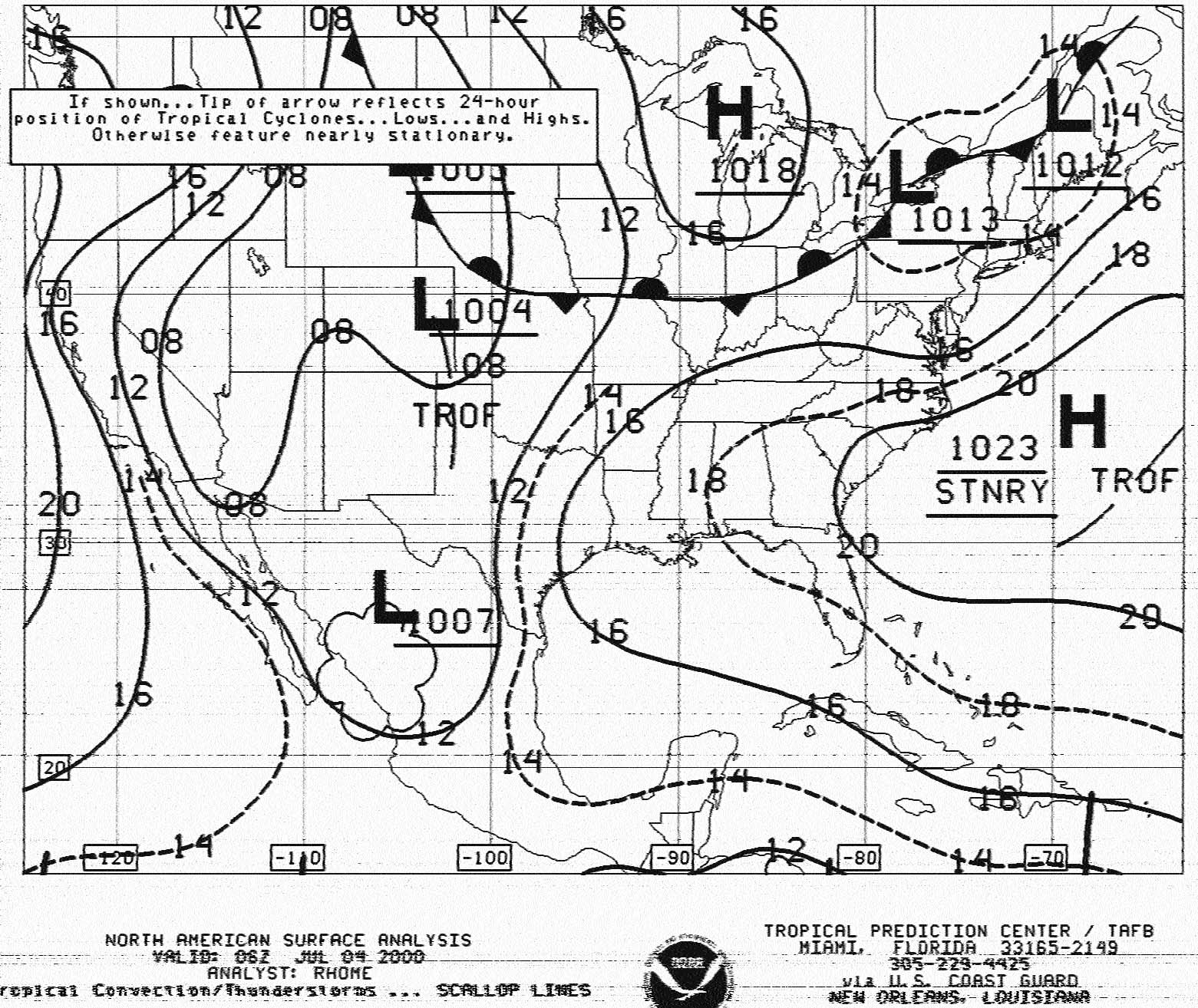 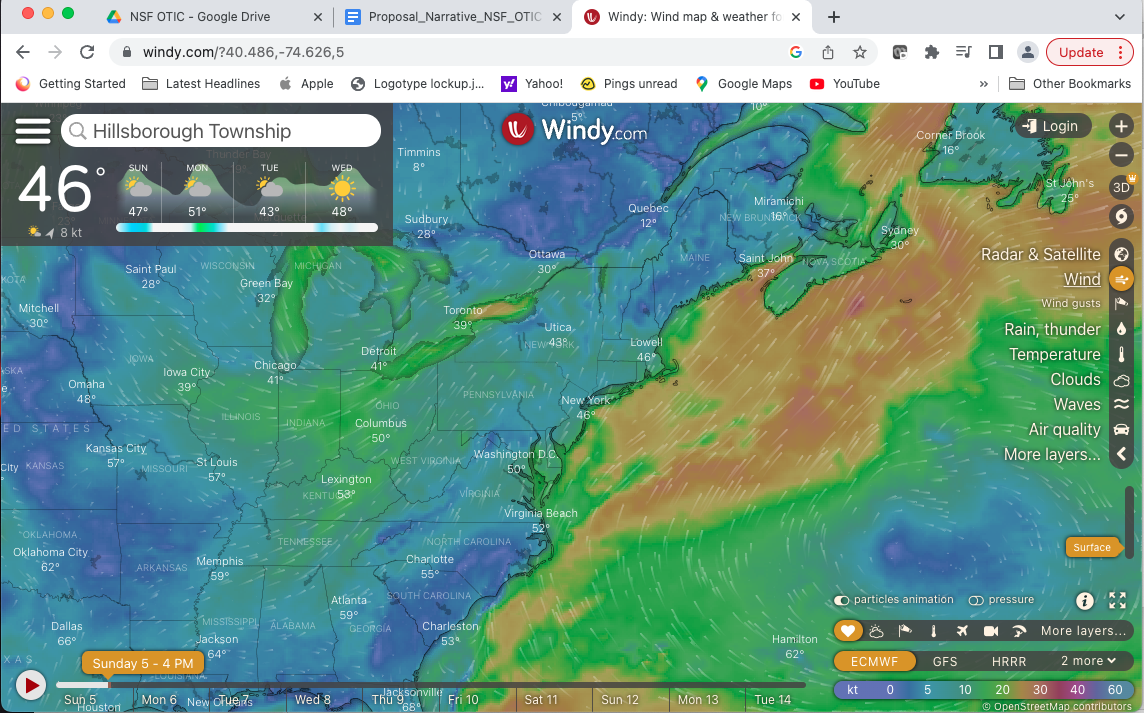 Late 1980’s (during grad school)-Faxed to ship
Now
Prior to the ship expedition, scouting systems will be in the ocean also, not just atmospherically driven
Science problems to be addressed:  Understanding the dynamics in a range of features requires context prior to the ship being on site. Preliminary data will be provided.
Palmer 
Station
Cape Sheriff 

King George
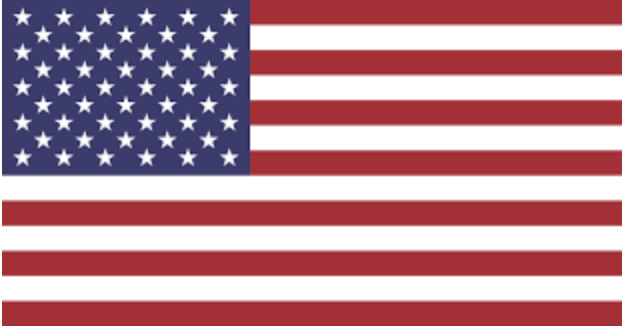 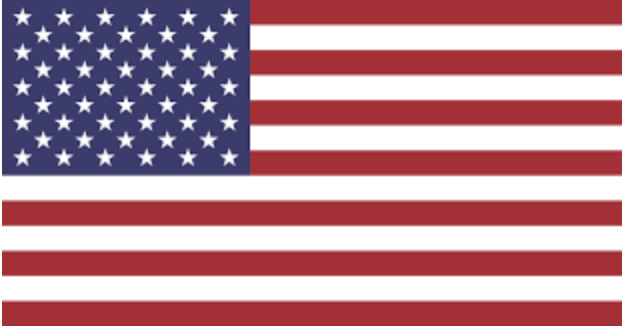 Rothera 
Station
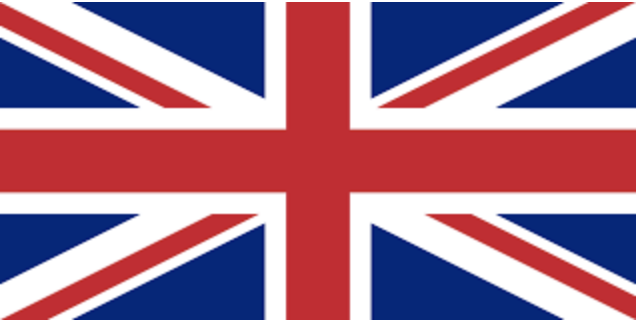 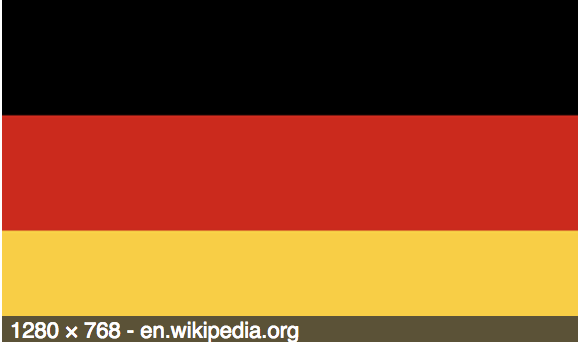 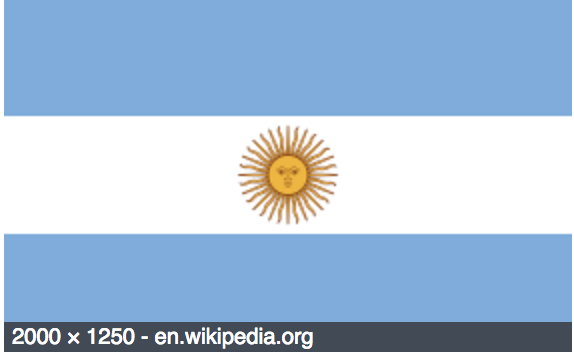 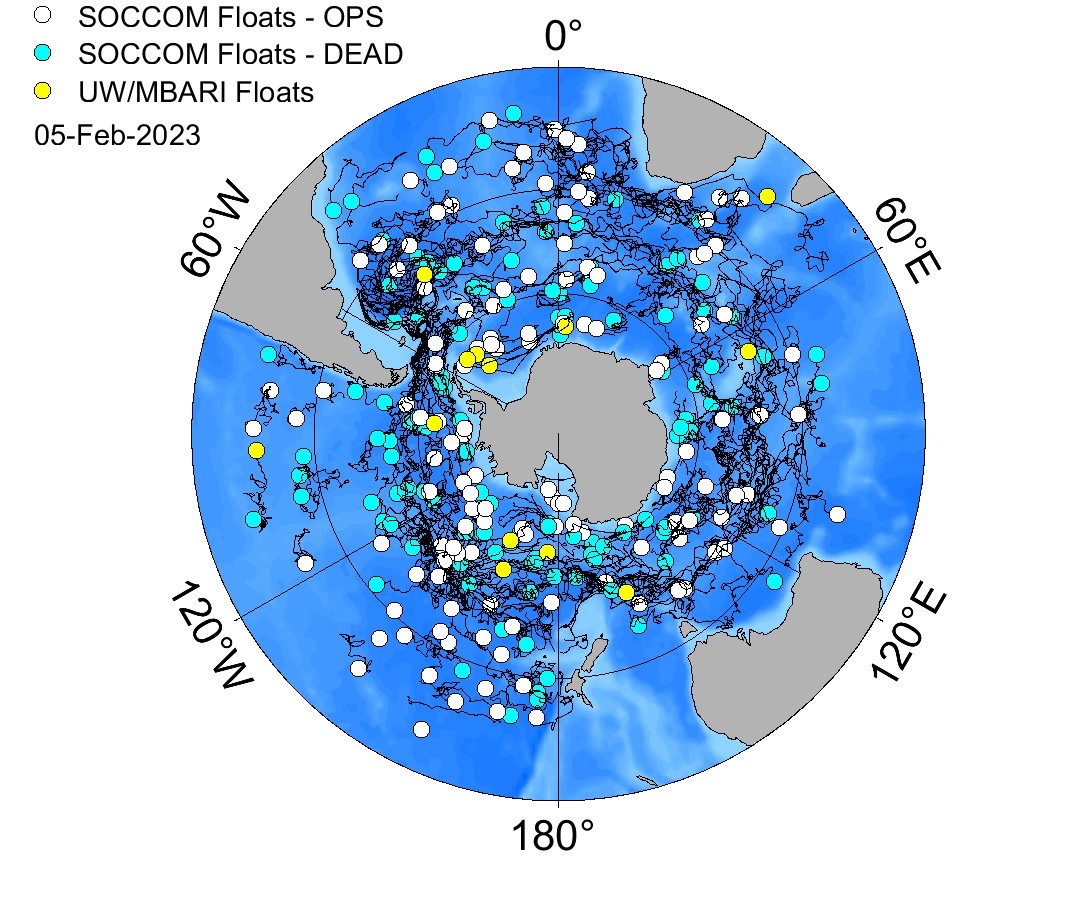 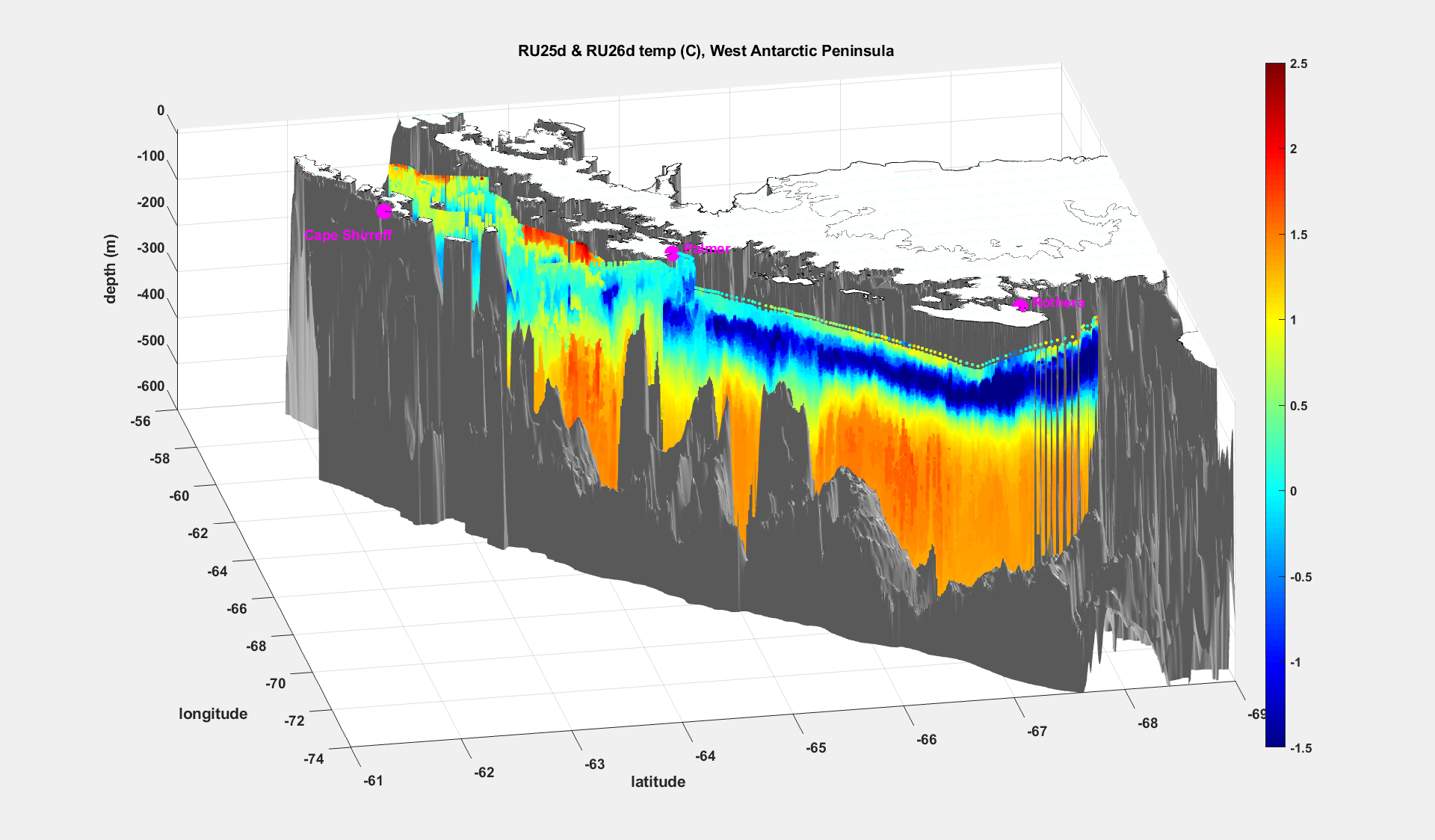 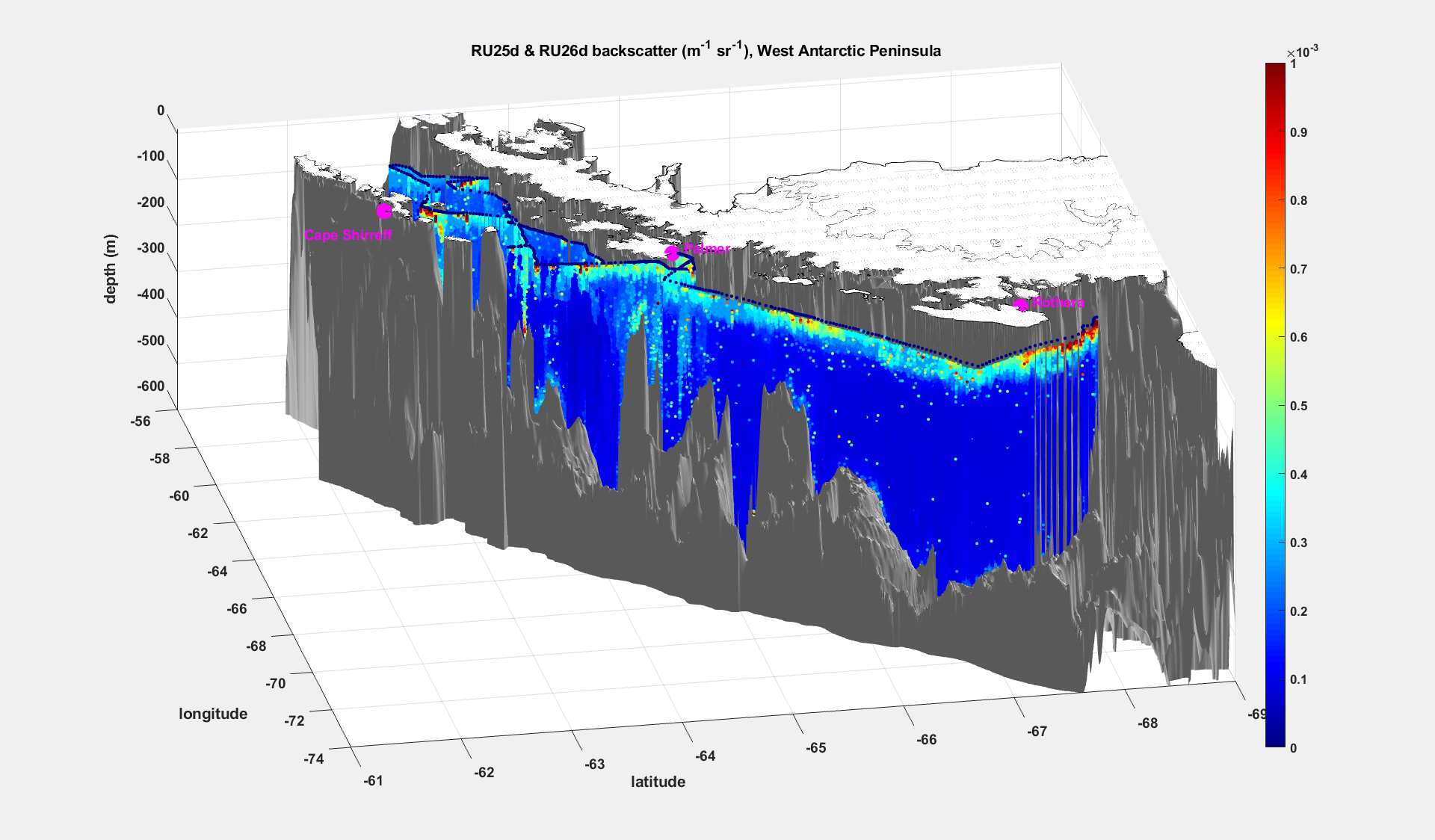 TEMPERATURE
PARTICLES
Autonomous deployments linked through the international community collaborator networks 
 with spatial autonomous systems
Advances in autonomous technologies will allow the ship to provide regional context
Science problems to be addressed:  Given that ecosystems-biogeochemistry-ecology are characterized not only the movement of ocean, it is also characterized by the physical-chemical-biological interactions driving transformations within the ecosystem.  Unraveling the transport from the transformation is a fundamental problem for making significant progress in the understanding ecosystem trajectories.
- Sustained autonomous platforms will provide regional mobile CTD maps (complementing ship based CTD/sampling). These mobile systems will be standard ship equipment.  Multiple systems will be available, sciences bays will be customizable for specific problem being addressed. (Zappa airborne)
500 kilometers
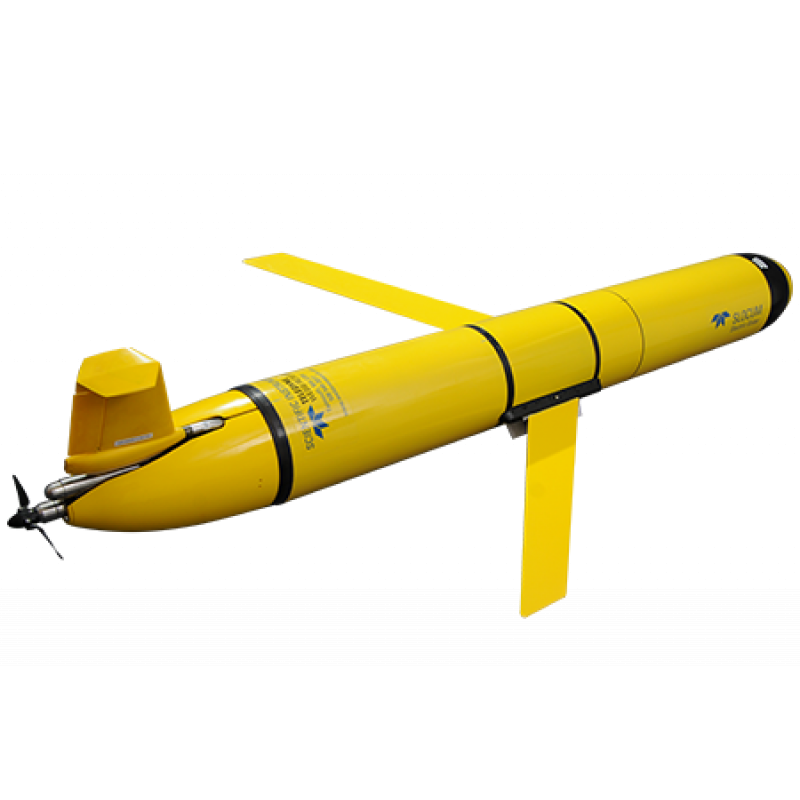 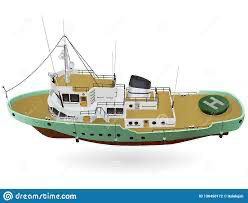 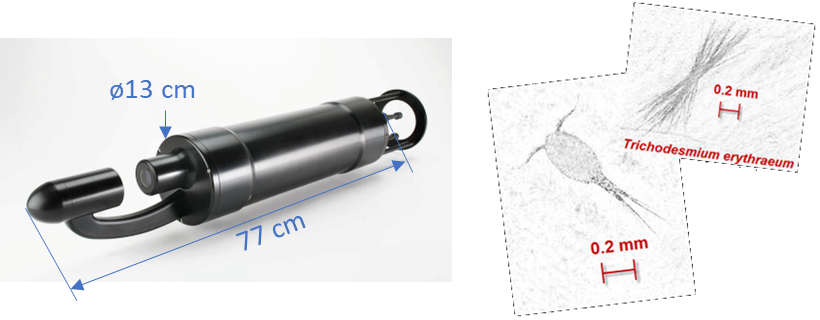 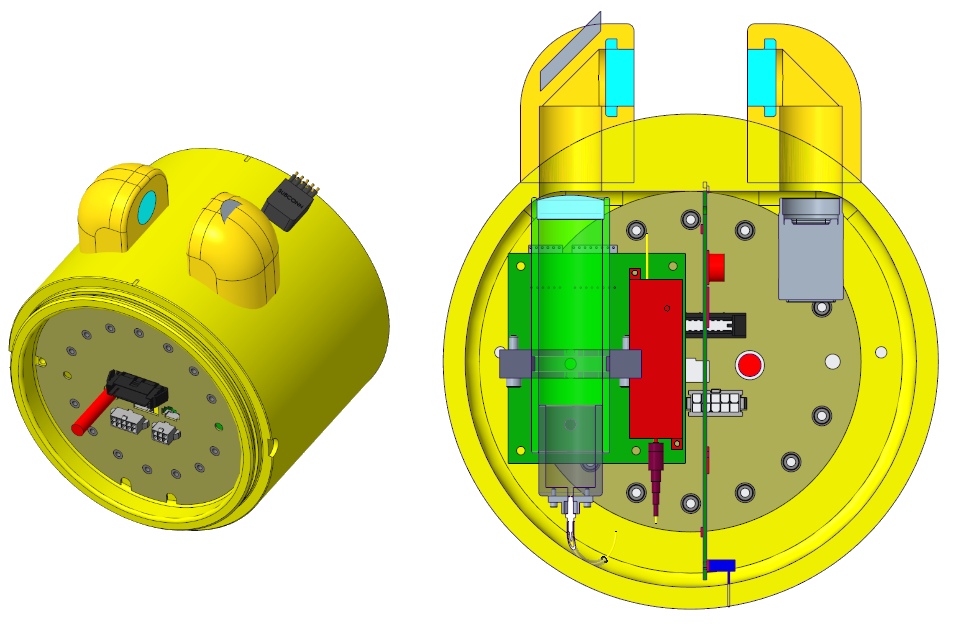 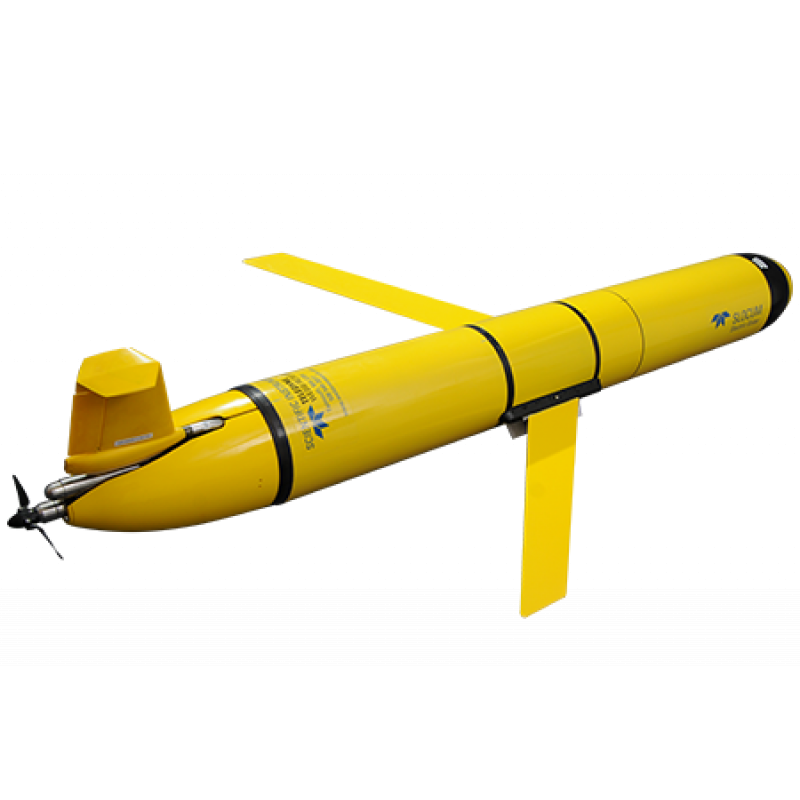 Advanced biological measurements: Diversity, Physiology
Automated ship data will increase exponentially, data will not have a 
proprietary embargo period 
Science problems to be addressed: Access to the continent is limited, automated flow ~surface and potentially towed systems-acoustic-LIDAR-imaging will be standard. The open access data will will flow to the community to fuel data assimilative models, and other studies by shore-side science communities.
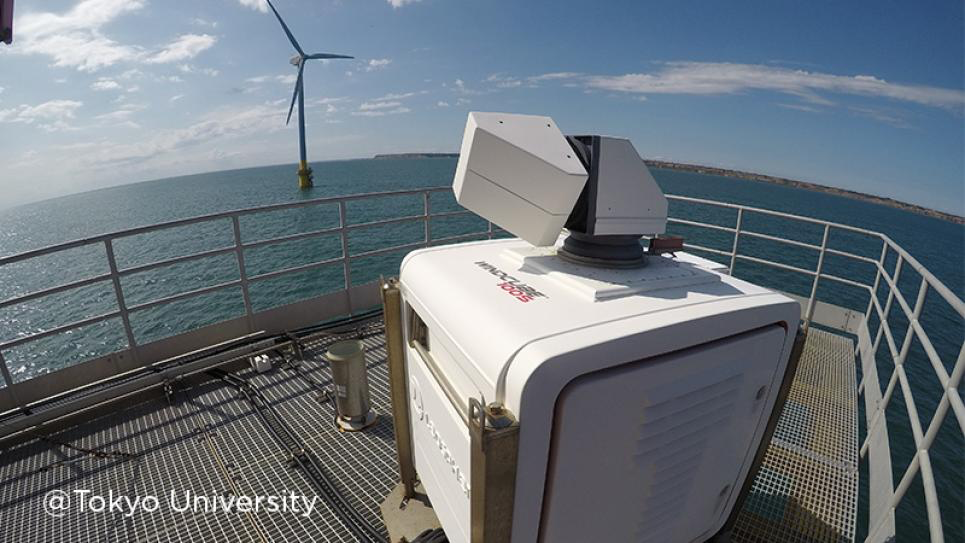 LIDAR
Tow-Yo systems
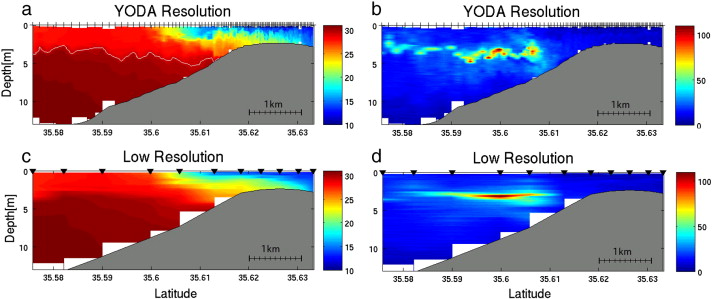 Advanced physiology
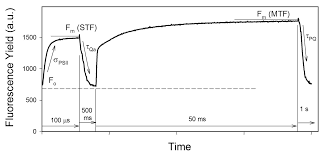 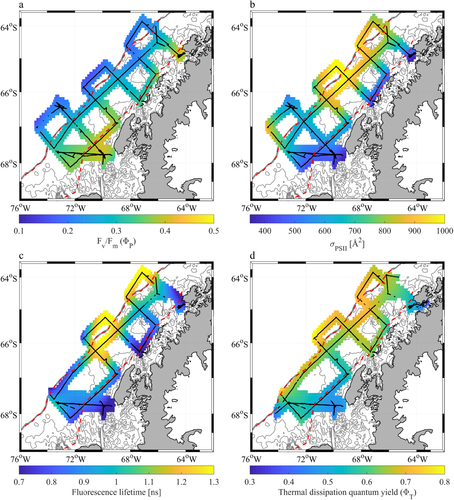 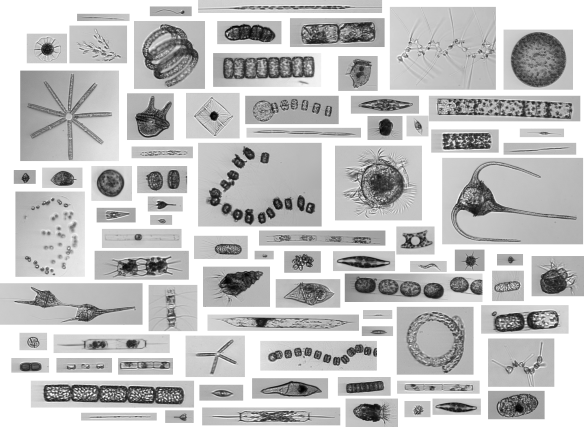 Evolutionary directed adaptive sampling
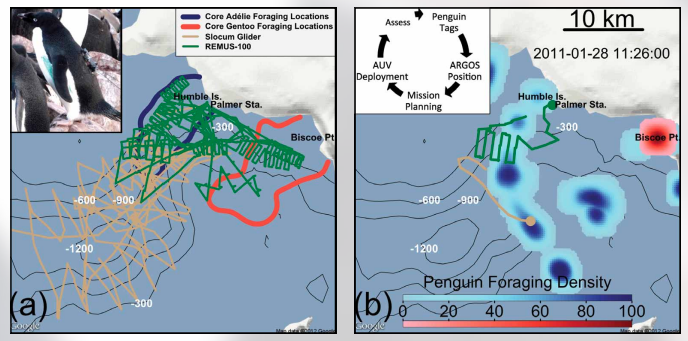 Oliver et al. 2012
~3 km
~100 m
Ocean forecast directed adaptive sampling
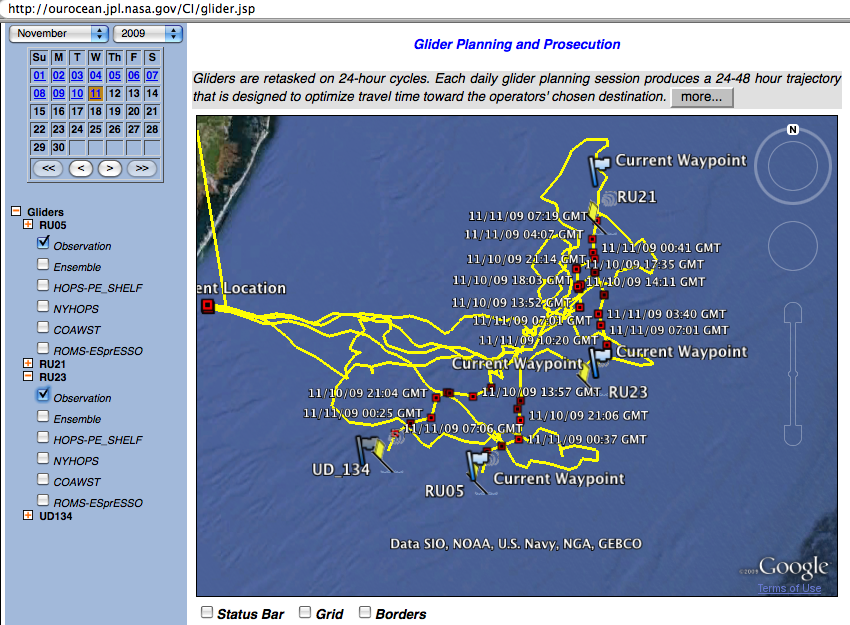 Design, Testing and Deploy
Observatory (simulated) data
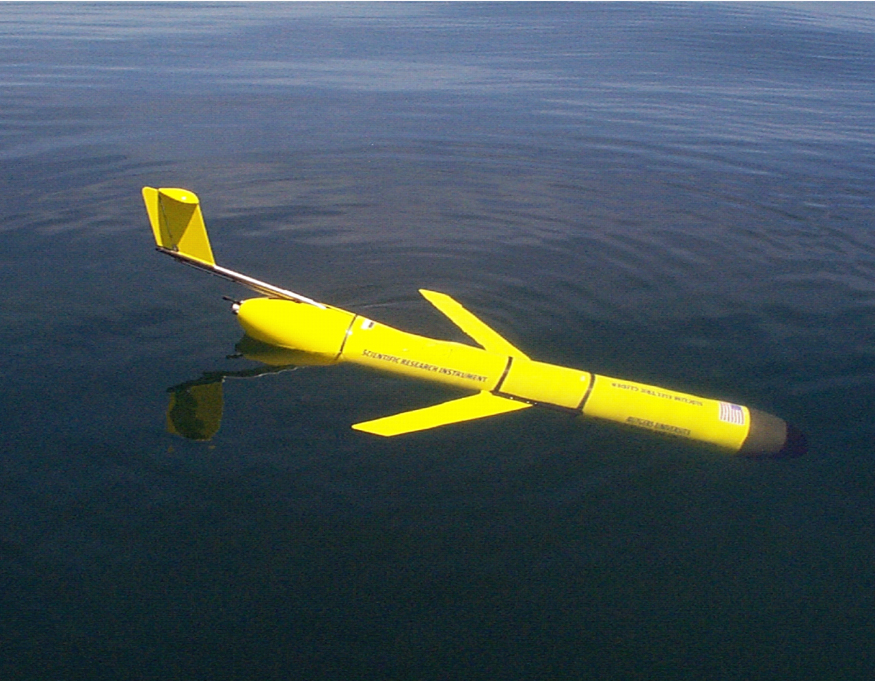 Models
Sensor &
Platform
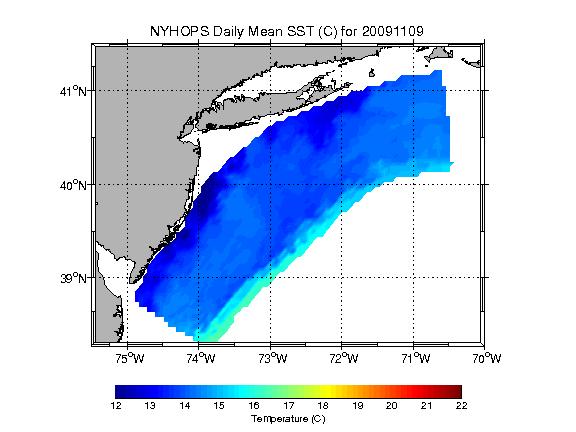 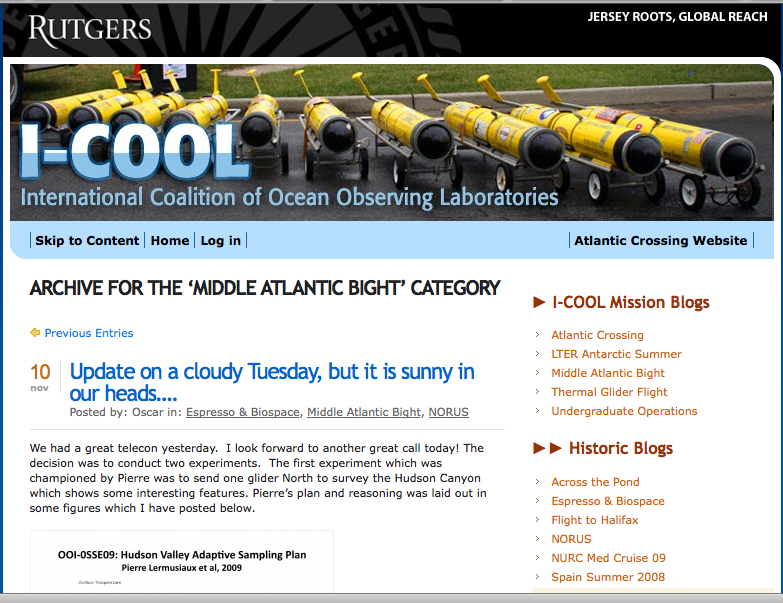 Data Assimilation
Virtual Ocean
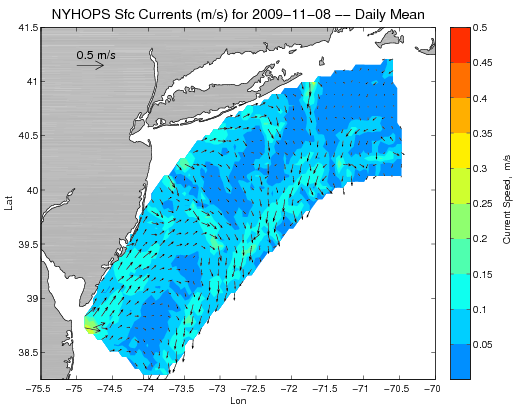 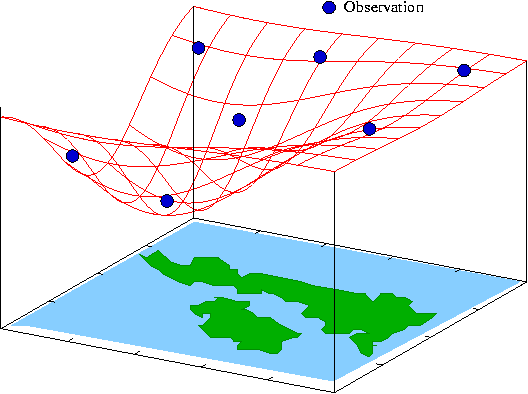 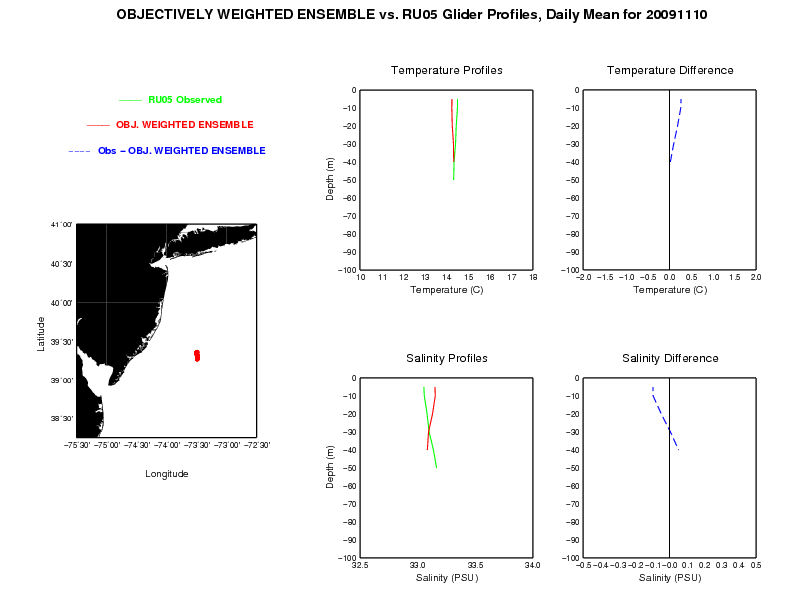 Data
Analysis
Science Questions & Drivers
Data Synthesis: Nowcast & Data Impact